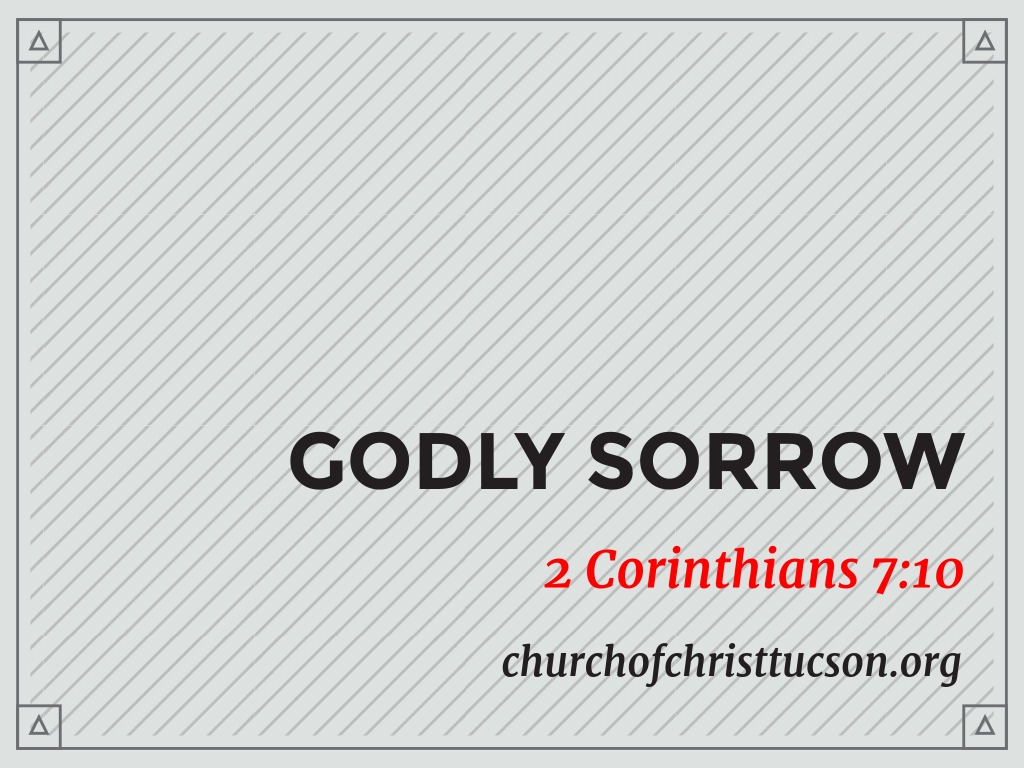 Godly Sorrow:2 Corinthians 7:8-10
Worldly Sorrow:
Is self-centered. Rev. 18:9-11
Comes from a self-centered attitude.
Results in…
 Bitterness. Heb. 12:17
 Despair. Matt. 27:1-5
 Paralysis. 2 Chron. 16:7-13
 Death. 2 Cor. 7:10
Godly Sorrow:2 Corinthians 7:8-10
Godly Sorrow:
Is God-centered.                                                    Ps. 139:23-24
Comes from a God-centered attitude. Rom. 7:13; 2 Kings 22:11-13
Results in… 
Repentance. 2 Cor. 7:10; Lk. 15:17
Salvation and life. 2 Cor. 7:10; Acts 11:18
[Speaker Notes: “Repentance” – “a change of mode of thought and feeling, or reversal of the past” (Mounce, 1210).]
Godly Sorrow:2 Corinthians 7:8-10
Repentance With Peace:
 Joy and peace should follow repentance. Ps. 51:12; 32:1-2, 11
Sometimes that doesn’t happen. Why?
Ignorance. 1 Tim. 1:12-16
Unbelief. Mk. 9:23-24
Lack of contemplation.                                 Rom. 5:6-11; Matt. 1:21
[Speaker Notes: A major problem for many Christians when it comes to their repentance is that instead of producing relief, joy, life, and peace they still struggle with the guilt and shame of their sins.  I want to offer, what I hope to be, some practical considerations as to why that is and what to do about it. 
Ignorance of what the Bible teaches about the graciousness and forgiveness of God.
Unbelief – sometimes I know what the Bible teaches but it is not conviction. Pray like this man in John’s gospel. Belief begins with choosing to act on what you know.
Lack of contemplation – On the fullness of what Christ did. He forgave all of your sins. Not some of them! When you think your sins can’t be forgiven look to the cross!]
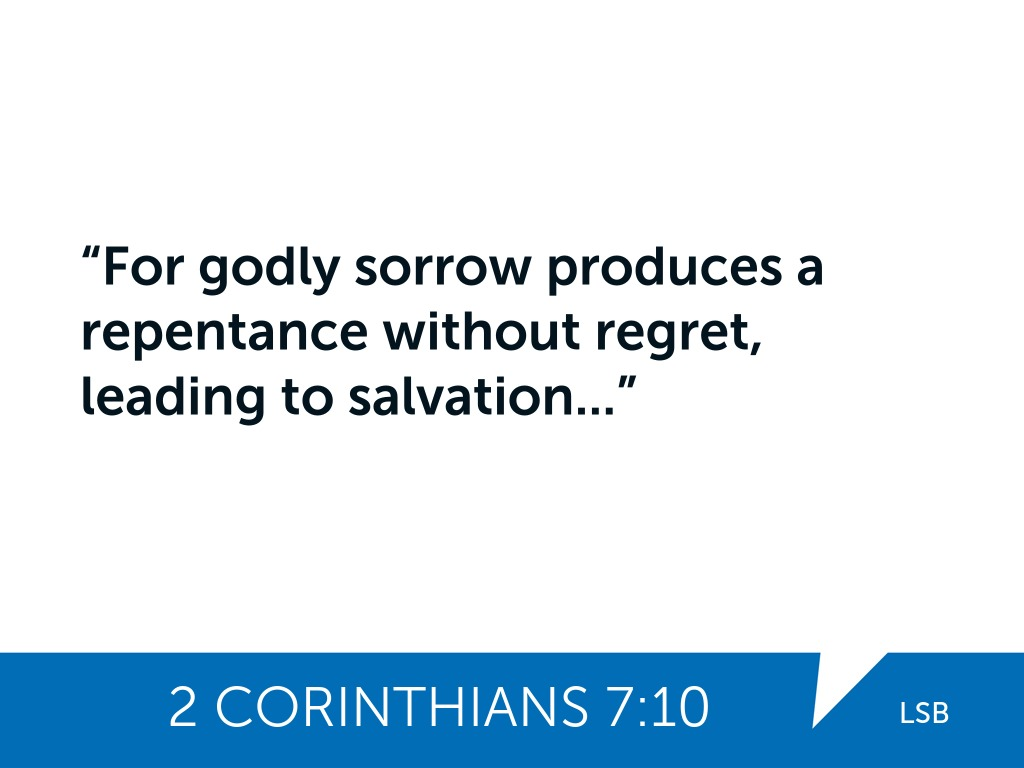